The Entertainment Website
By: Troy Waidelich, Andrew Inherst, Jason Arango
Professor Lin
12/5/2015
[Speaker Notes: Jason]
LOGO!
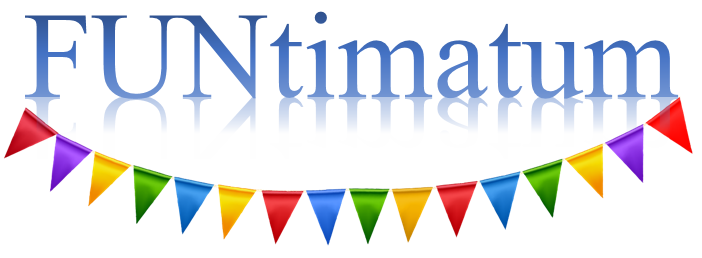 ‹#›
[Speaker Notes: FUN-TANE-E-UM]
Outline
Executive Summary
Problem and Solutions
Technology Used
‹#›
[Speaker Notes: Jason]
Outline Cont.
Purpose
Layout
Task List
Schedule
‹#›
[Speaker Notes: Drew]
Executive Summary
Entertainment Website
Educational / Informative
Simple / Ad Free
Random Post
Lack of middle
‹#›
[Speaker Notes: Troy]
Problem
Sporadic
Lack of educational info
Riddled with Ads
Small audience
‹#›
[Speaker Notes: Jason]
Solution
Organized material
Educational info with entertainment
No ads
Wider audience
‹#›
[Speaker Notes: Drew]
Technology Used for Implementation
Coding
HTML
PHP
Javascript
CSS
‹#›
[Speaker Notes: Troy]
Technology Used for Implementation
Programs
Microsoft Expression Web 4
XAMPP Web Server
Mozilla Firefox
Google Chrome
Internet Explorer
‹#›
[Speaker Notes: Jason]
Purpose
Simple page to navigate through while being entertained
Wide range of subjects and ideas
Obtain more experience with HTML, PHP, CSS and Javascript
Have access to free information.
‹#›
[Speaker Notes: Drew]
Initial Layout
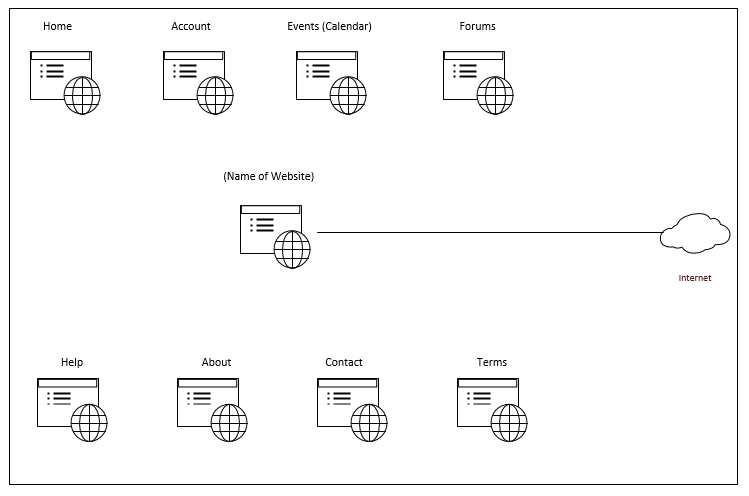 ‹#›
[Speaker Notes: Drew]
Final Layout
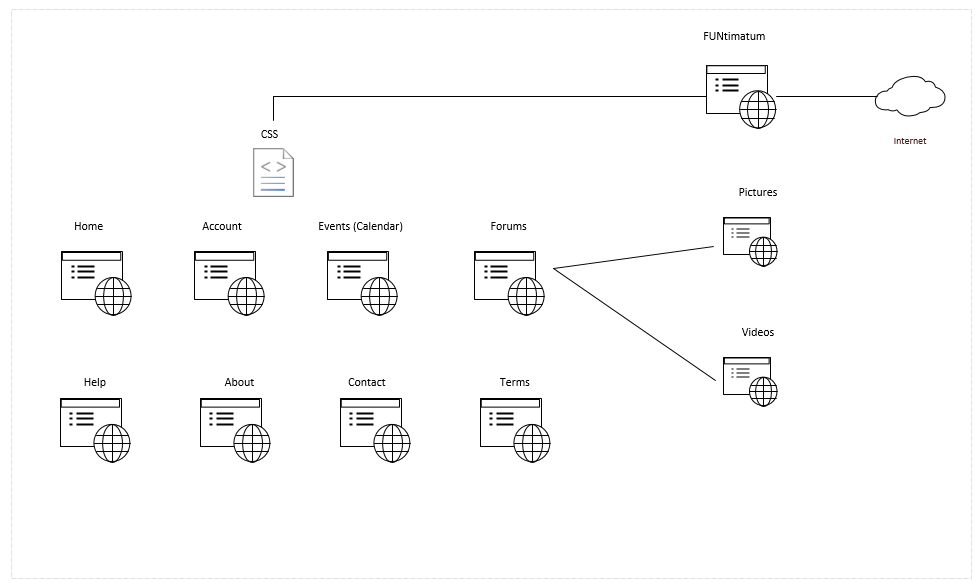 ‹#›
[Speaker Notes: Drew]
Task List
Determine type of website / Research similar
Research PHP, HTML, Javascript
Create CSS layout for site
Create unique content
Format and implement content
Test site on multiple web browsers
Continuously research improvements
‹#›
[Speaker Notes: Troy]
System Analysis / Design
Interactive website
Intended for desktop / tablet viewers
Incorporate database
Forums
Seek feedback
‹#›
[Speaker Notes: Jason]
System Integration / Testing
Build page
Insert content
Test in browser
Backup content
‹#›
[Speaker Notes: Drew]
Schedule
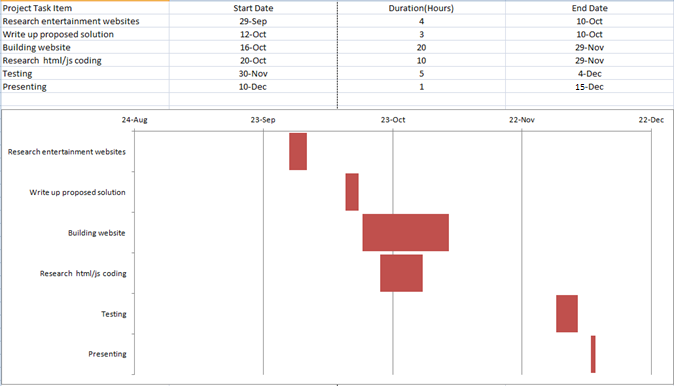 ‹#›
[Speaker Notes: Troy]
Cost
Total Hours: 52
‹#›
[Speaker Notes: Jason]
Conclusion
Avoid mixing HTML and PHP code
Keep files/folders well organized
Document steps and solutions
Get feedback
Test, test, test
‹#›
[Speaker Notes: Drew]
Questions?
‹#›
[Speaker Notes: Troy]
Demonstration
‹#›
[Speaker Notes: Jason]